Dan GA, Buzea AC
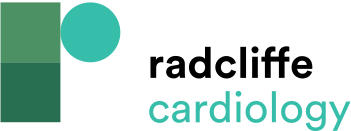 Table 1: Usefulness of Clotting Tests for Monitoring NOAC Effect
Citation: European Cardiology Review 2015;10(2):76–8
https://doi.org/10.15420/ecr.2015.10.2.76
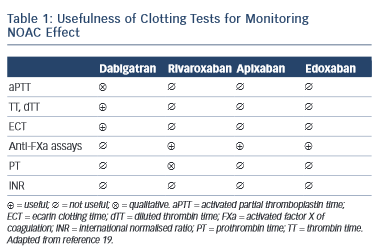